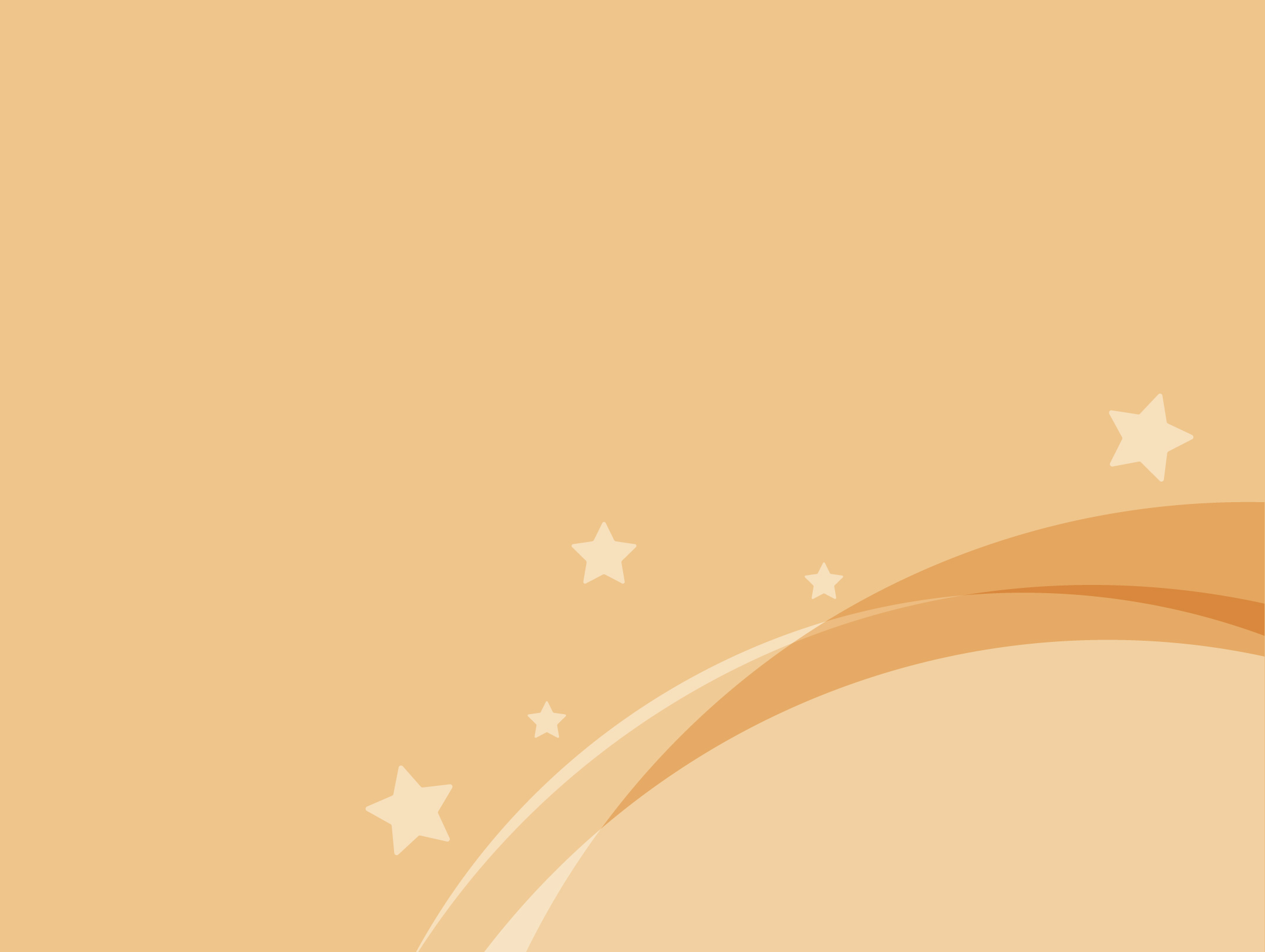 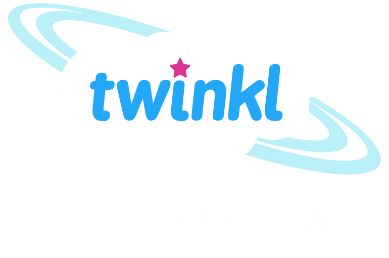 Maths
Measurement
Year One
Maths | Year 4 | Measurement | Solving Time Problems | Lesson 1 of 4: Time Problems Involving Hours and Minutes
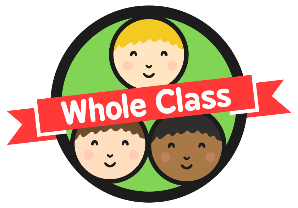 How Long Is That Film?
Now we have converted all the films into the same unit, it is easier to sort 
them in order of length. This is the order from shortest to longest:
Convert the times to show them in minutes and in hours and minutes.
Here are the times for some popular films:
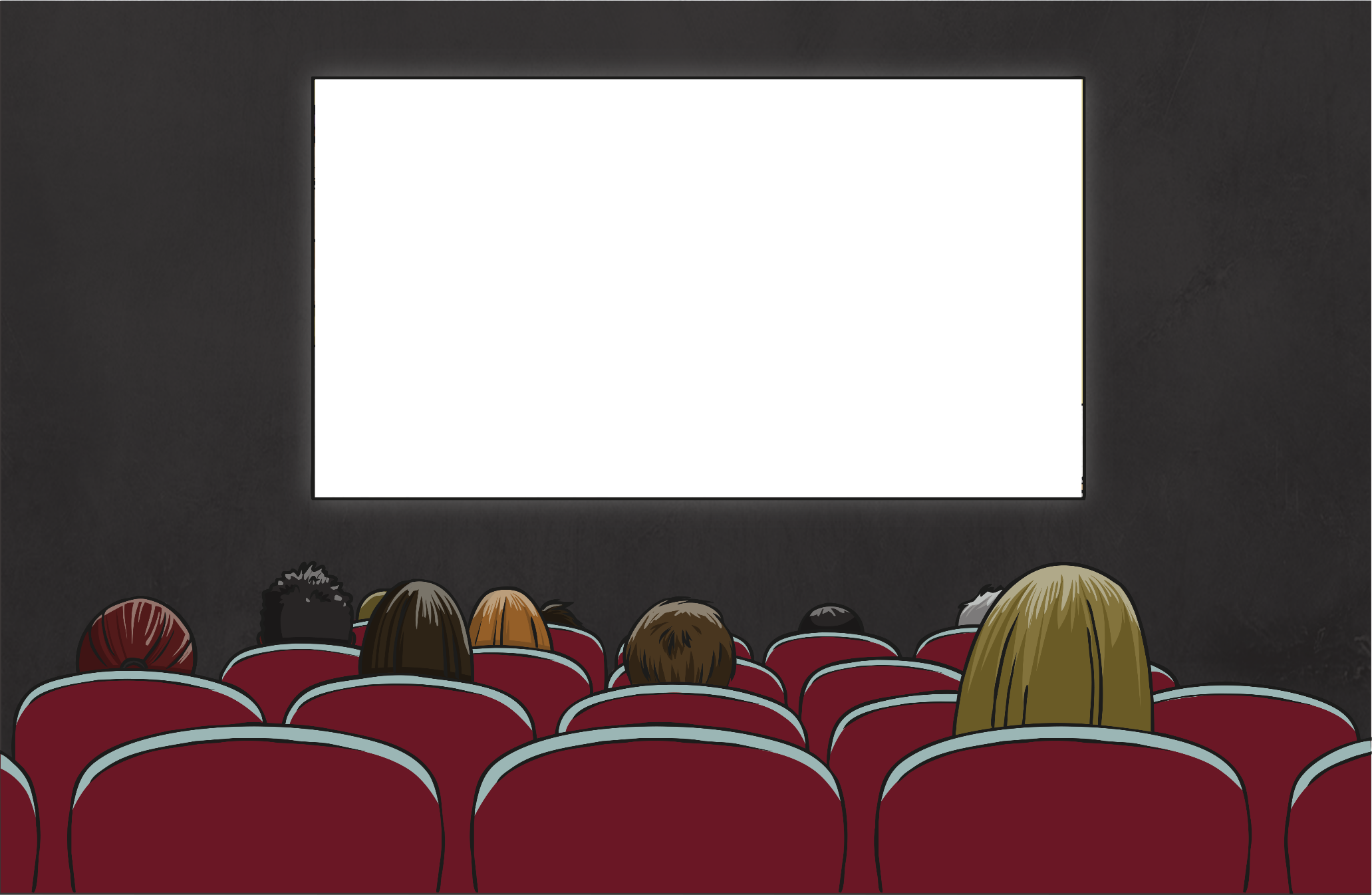 81m
1
152m
2
1h 31m
3
1h 42m
4
97m
5
2h 58m
6
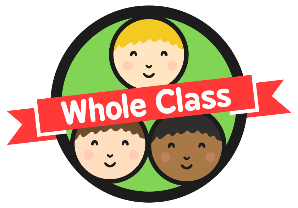 How Long Is That Film?
We can now work out how much longer one film is than another:
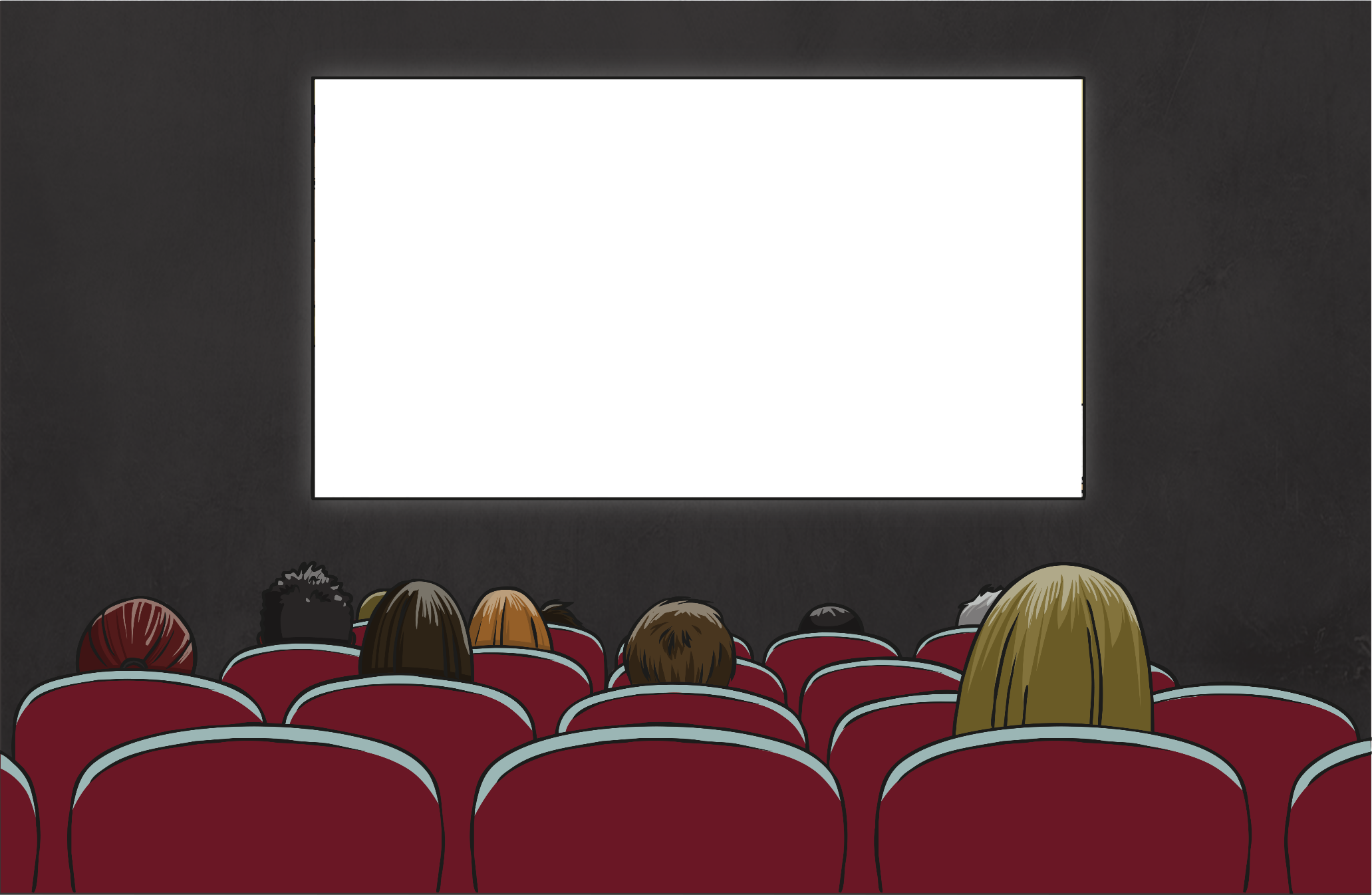 How much longer is Timbo and the Golden Lion than Toy Zone?
152 – 81 =
71 minutes
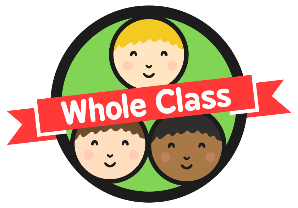 How Long Is That Film?
Can you solve this problem? Write the answer on a whiteboard.
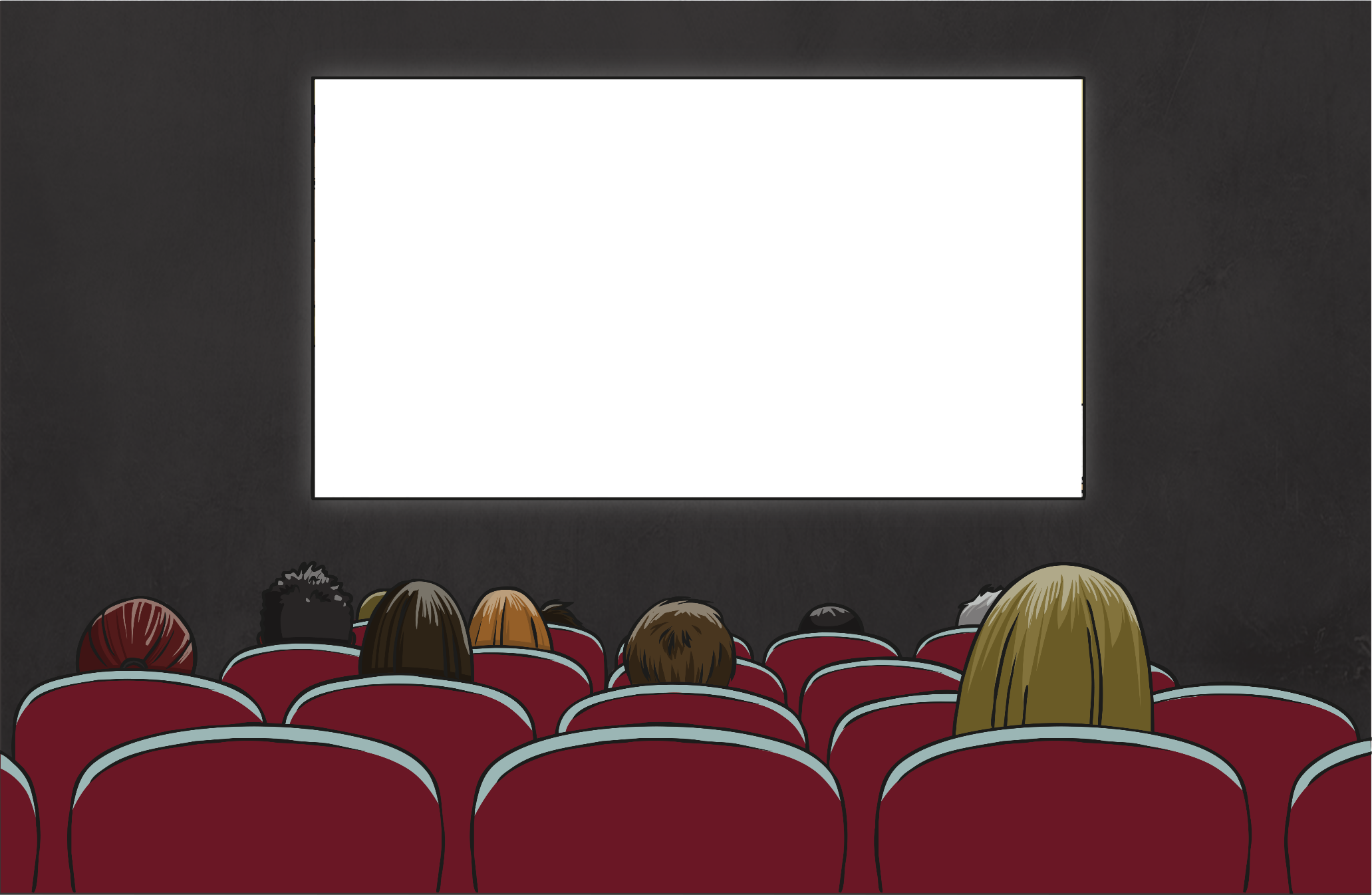 How much longer is Frozen World than Scalliwags?
102 – 91 =
178 – 97 =
11 minutes
How much longer is Horses in the Wild than Finding Billy?
81 minutes
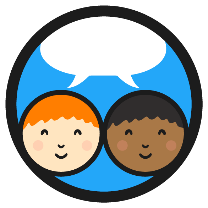 What Time Does It End?
If Scalliwags (length: 1h 31m or 91m) starts at 3 p.m., what time will it end?
Is it best to use hours and minutes or minutes to work this out?
You could work this out on a number line using hours and minutes.
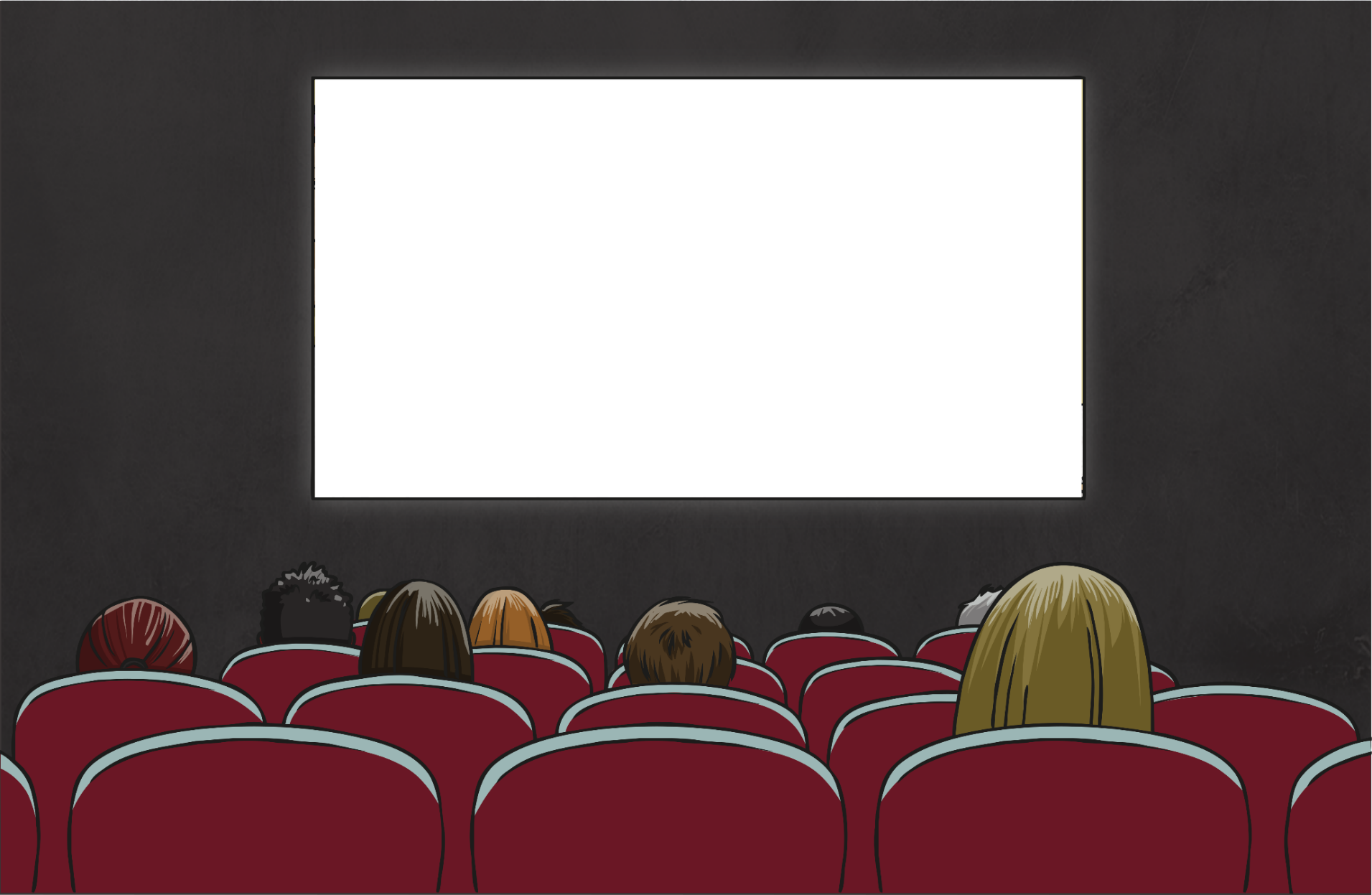 + 1 hour
+ 31 minutes
Start:
3 p.m.
4 p.m.
4:31 p.m.
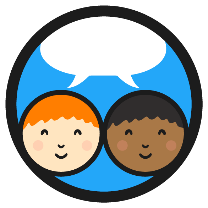 What Time Does It End?
If Finding Billy (length: 1h 37m or 97m) starts at 4:30 p.m., what time will it end?
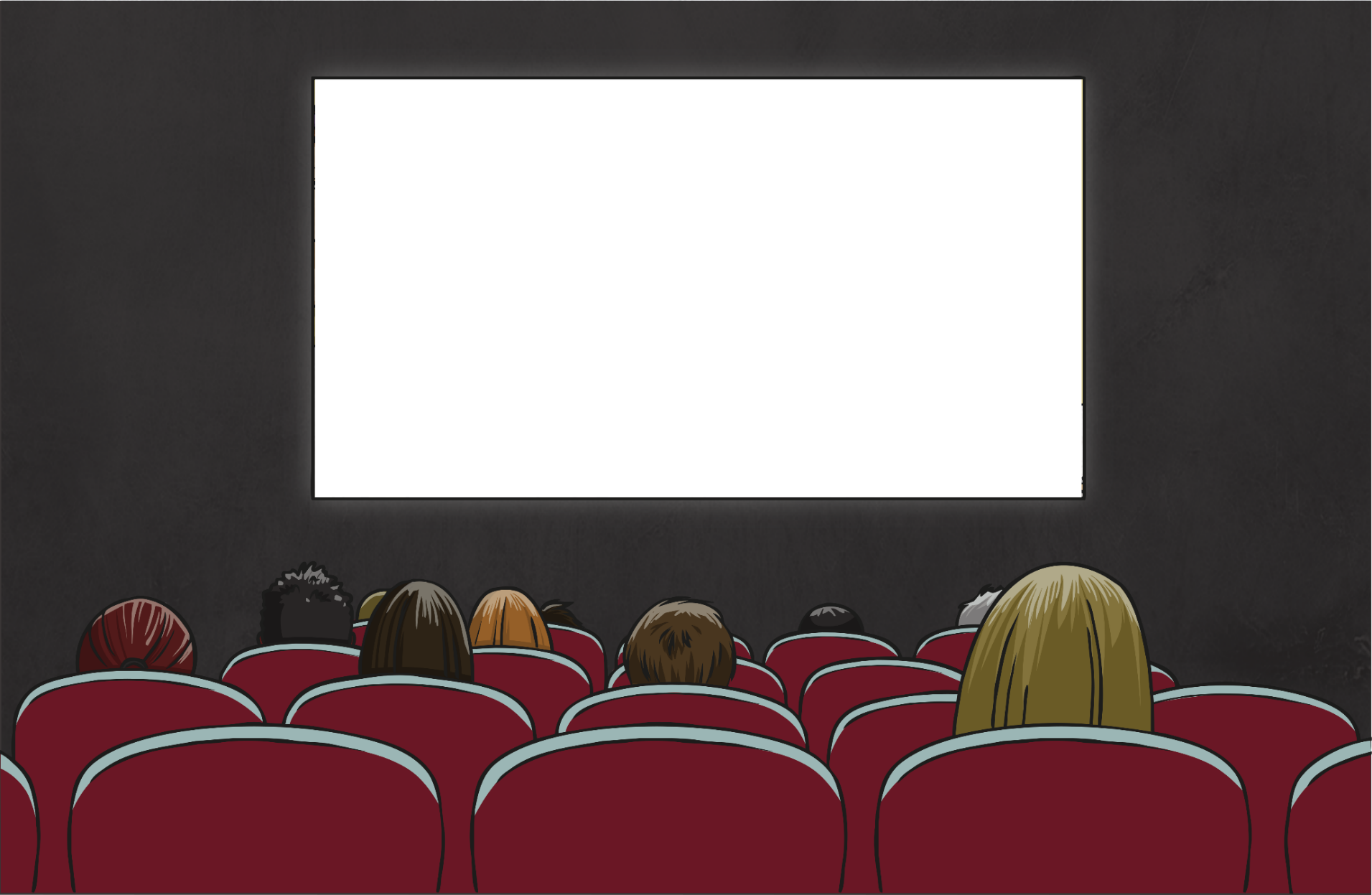 + 1 hour
+ 30 minutes
+ 7 minutes
Start:
4:30 p.m.
5:30 p.m.
6:00 p.m.
6:07 p.m.
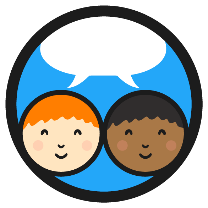 What Time Does It End?
If Horses in the Wild (length: 2h 58m or 178m) starts at 11:00 p.m., what time will it end?
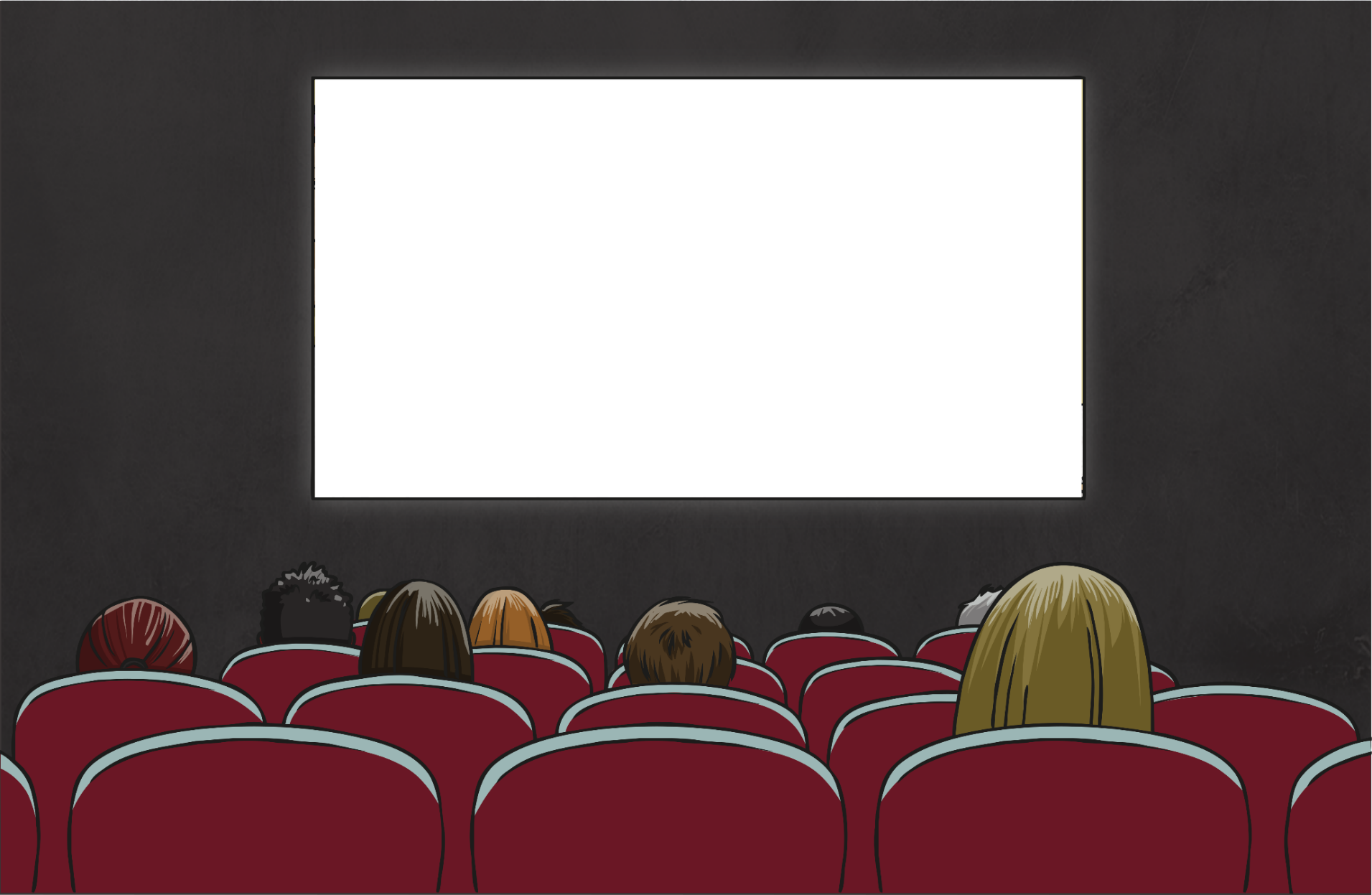 + 2 hours
+ 58 minutes
Start:
11:00 a.m.
1:00 p.m.
1:58 p.m.
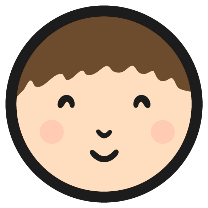 Time Problems
Use your mastery skills to complete this activity sheet.
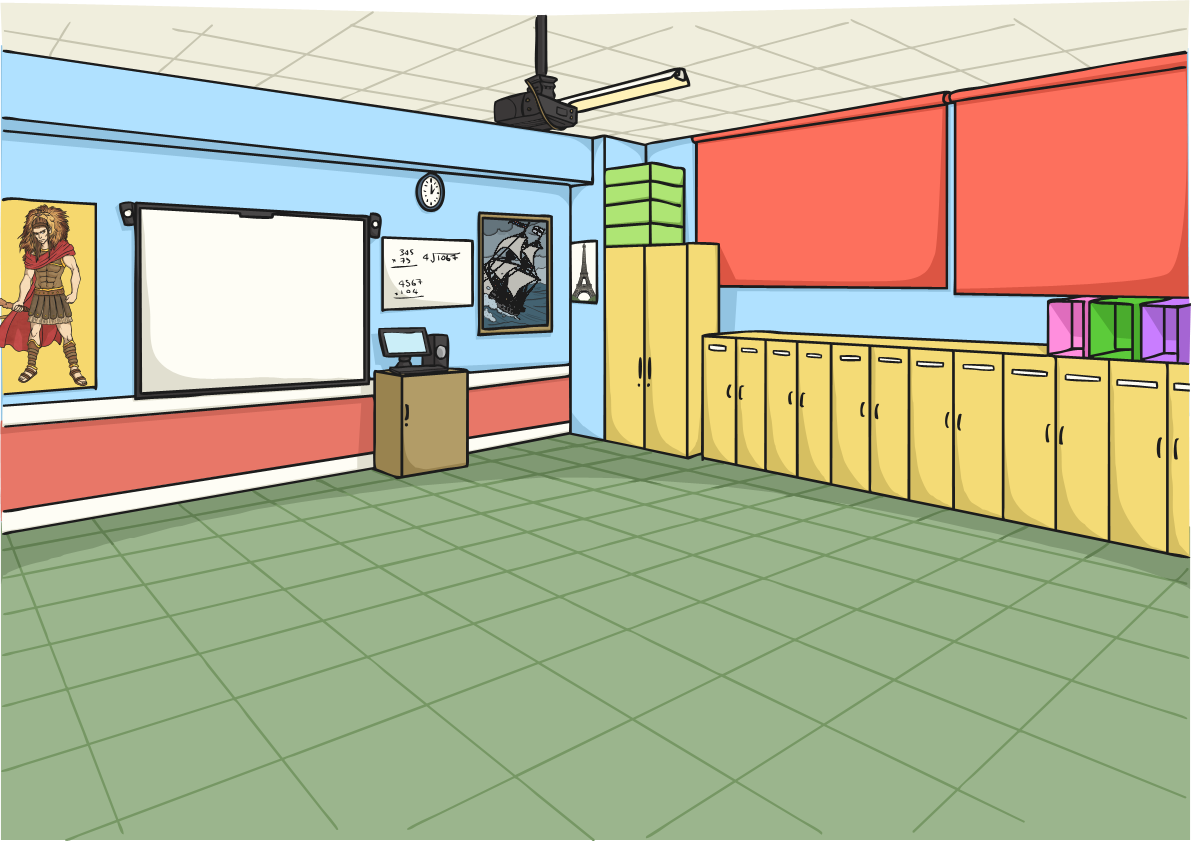 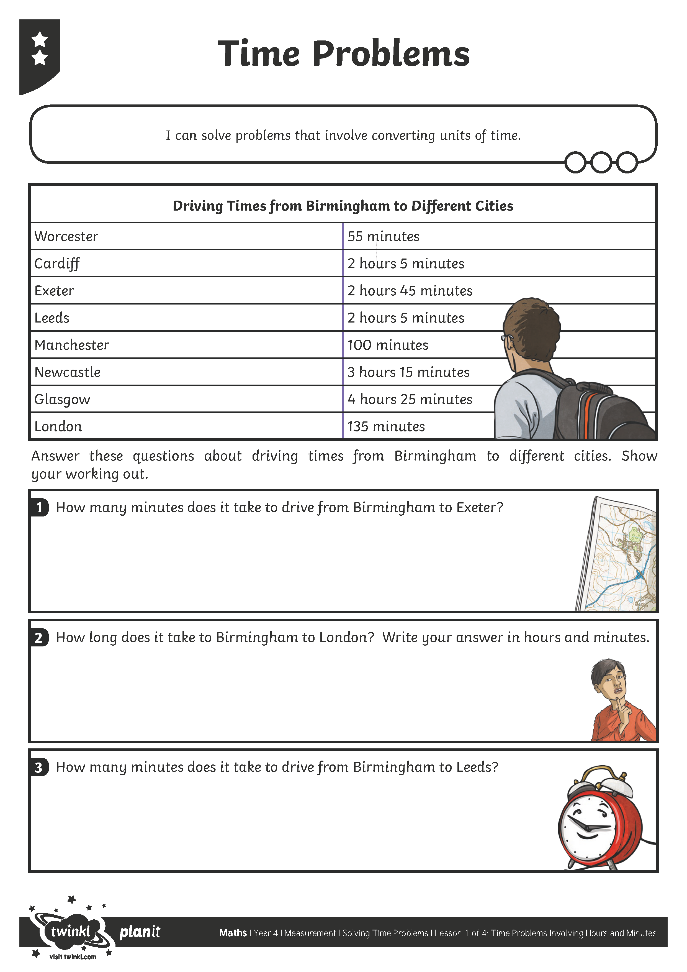 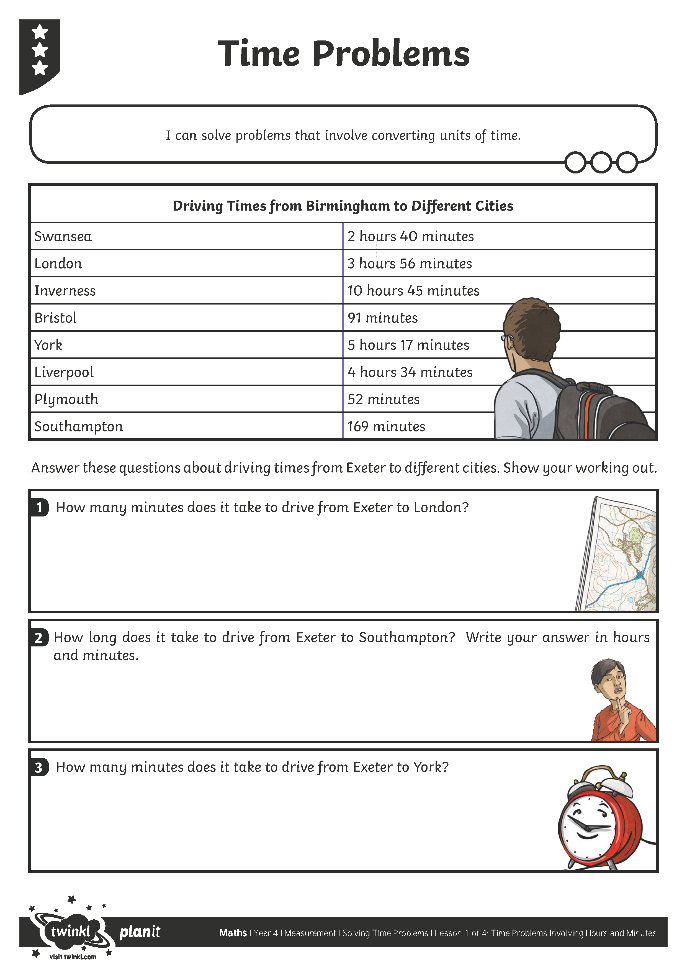 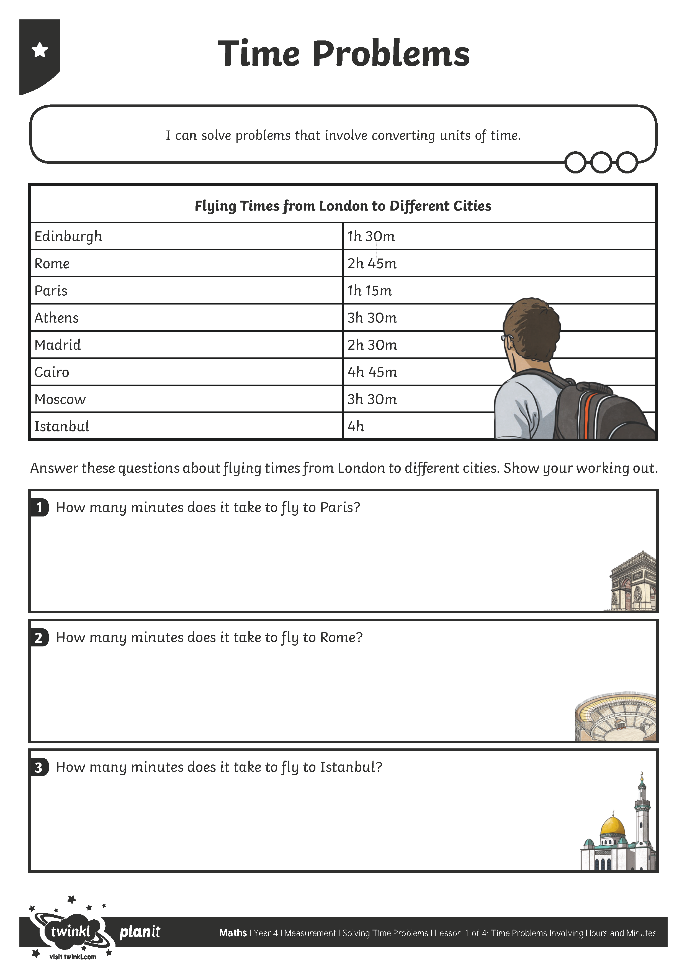 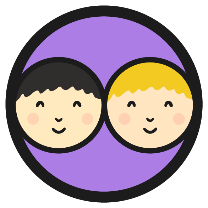 Plan the Activities
At Starlight Holiday Club, there are a variety of activities for children to choose from. Daniel is planning how he will spend his time. Some of the activities have a particular start time, so he needs to bear this in mind. His session starts at 9 a.m. and ends at 1 p.m.
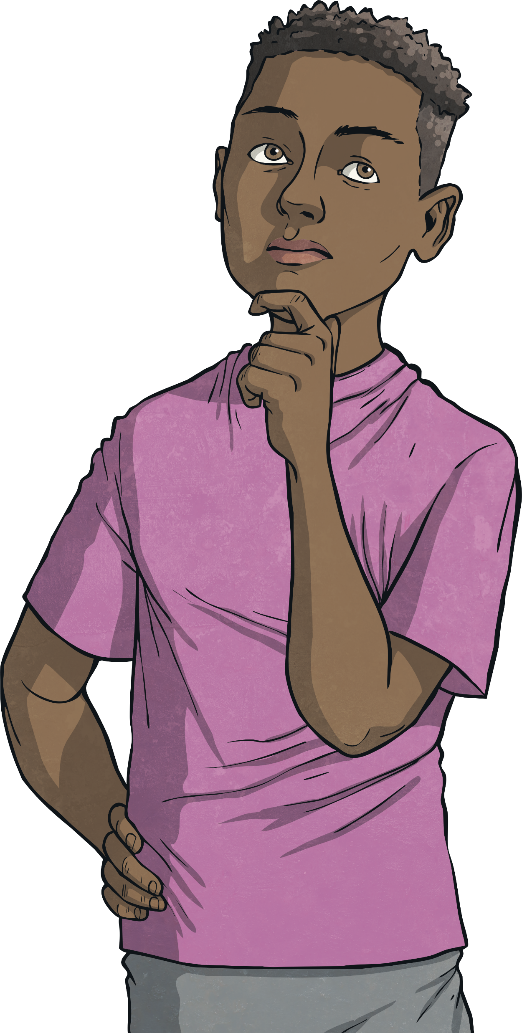 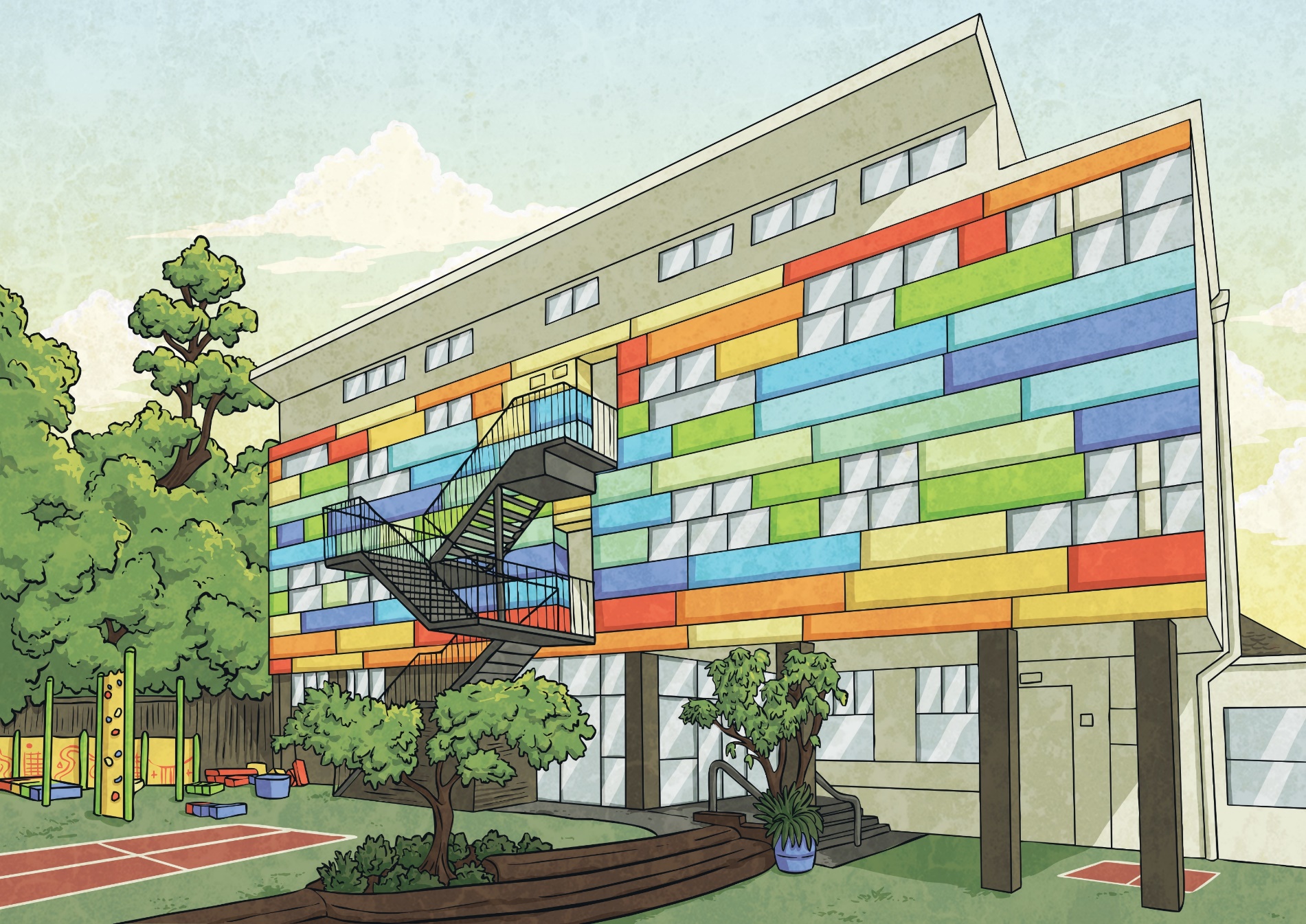 Your task is to plan a morning of activities for Daniel. Decide how you will record the activities he chooses.
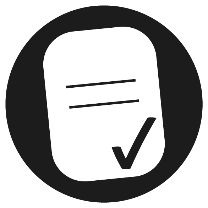 Aim
I can solve problems that involve converting units of time (hours and minutes).
Success Criteria
I can convert from hours and minutes to minutes.
I can convert from minutes to hours and minutes.
I can solve problems that involve converting from hours and minutes to minutes and minutes to hours and minutes.